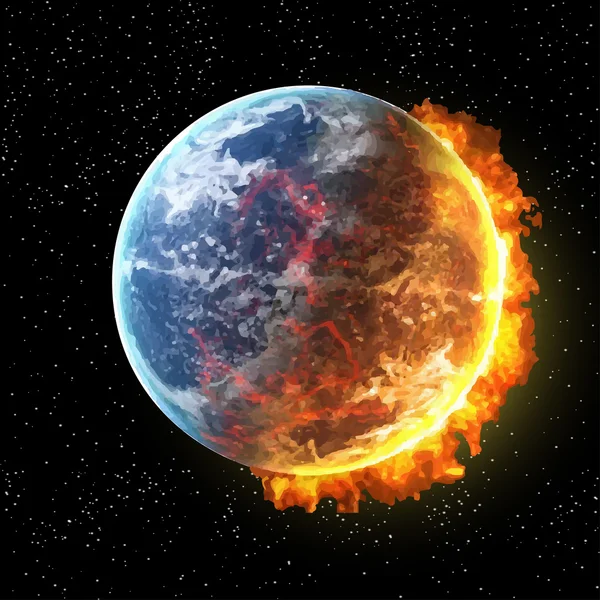 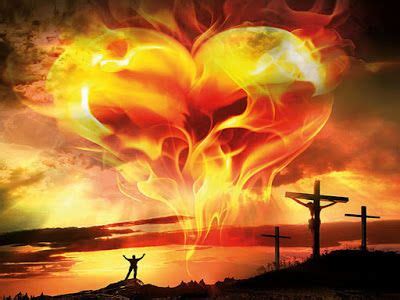 IN VUUR EN VLAM VOOR JEZUS EN DE WERELD
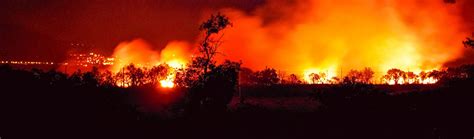 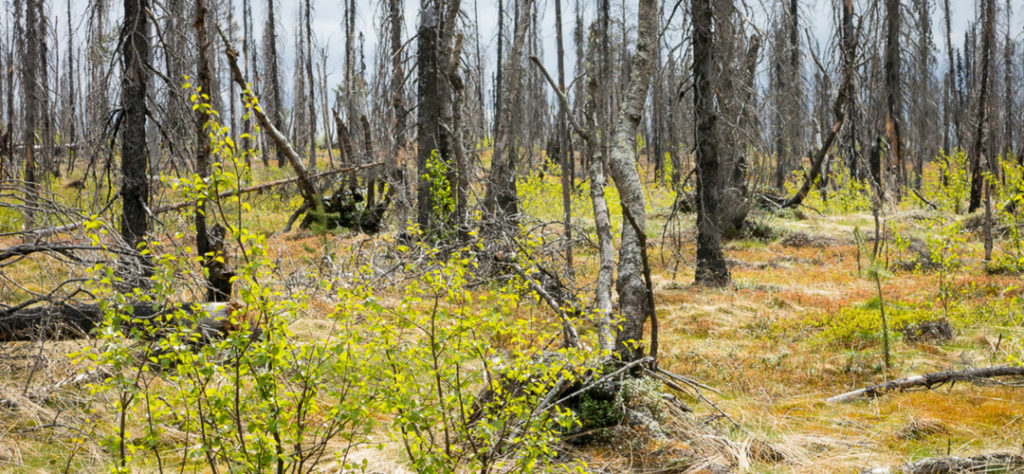 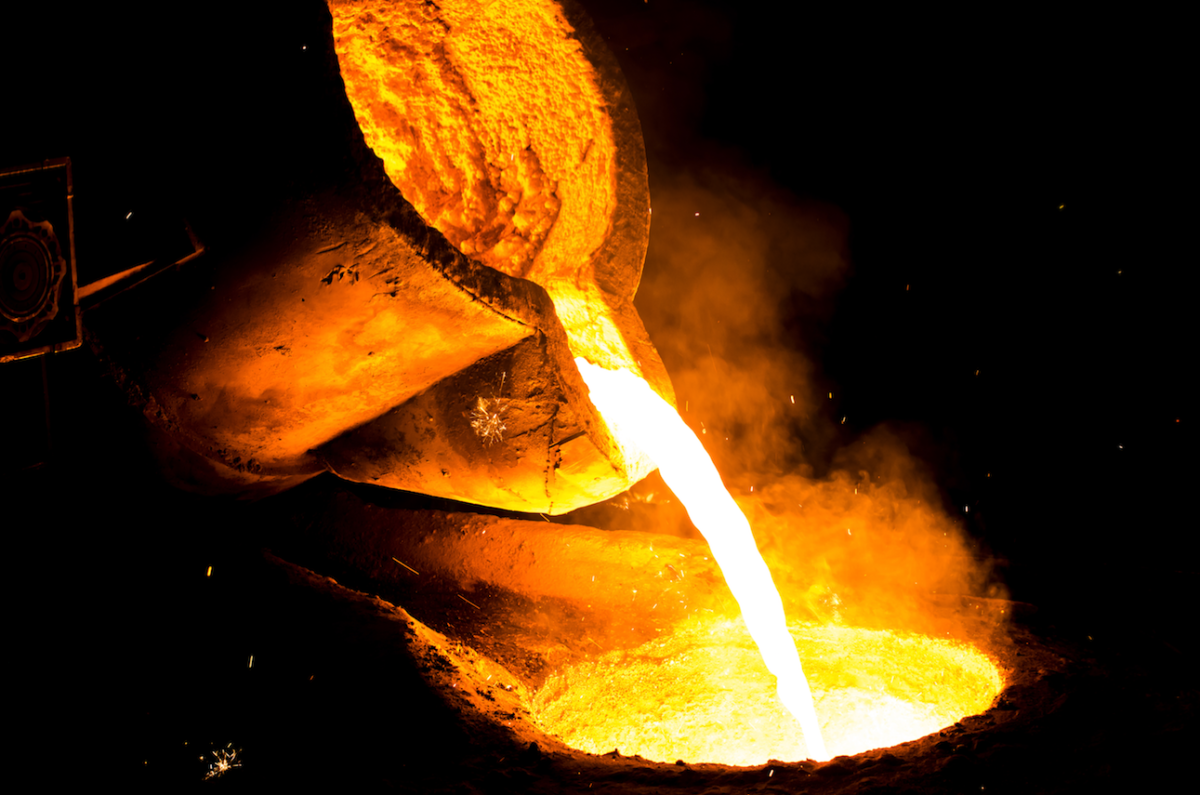 Maak mij rein voor Uals gelouterd goud,en zuiver zilver.Laat mij zijn voor Uals gelouterd goud;puur goud.
Dwars door het vuurmaakt U mij rein en puur.Ik strek mij uit, Jezus,naar meer van uw Geesten uw heiligheid.Ja, ik besluit, Jezus,een dienstknecht te zijnvan U, mijn Meester,steeds tot uw wil bereid.
Maak mij rein voor U.Was mijn leven schoon,vergeef mijn zonden.Laat mij zijn voor U,zuiver als uw Zoon;heilig mij.
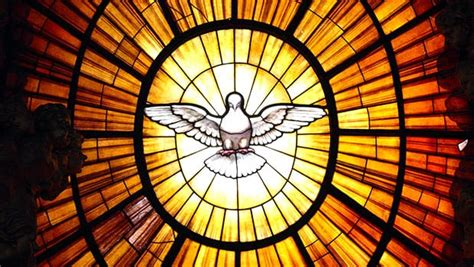 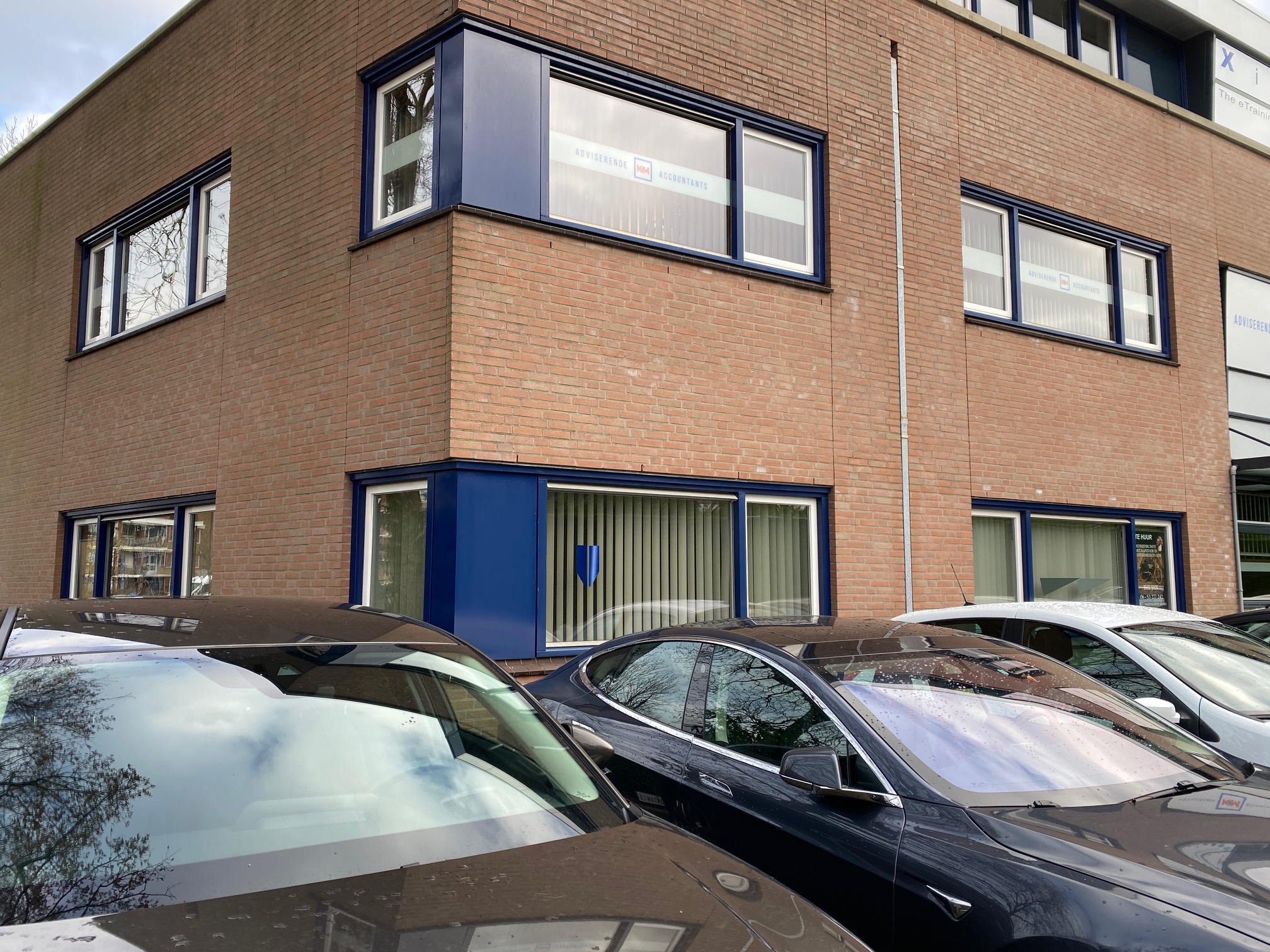 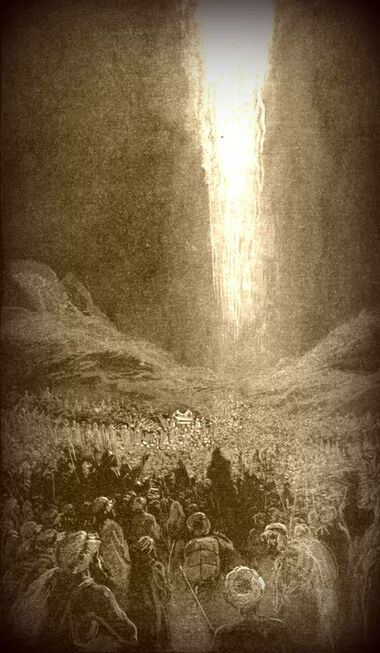 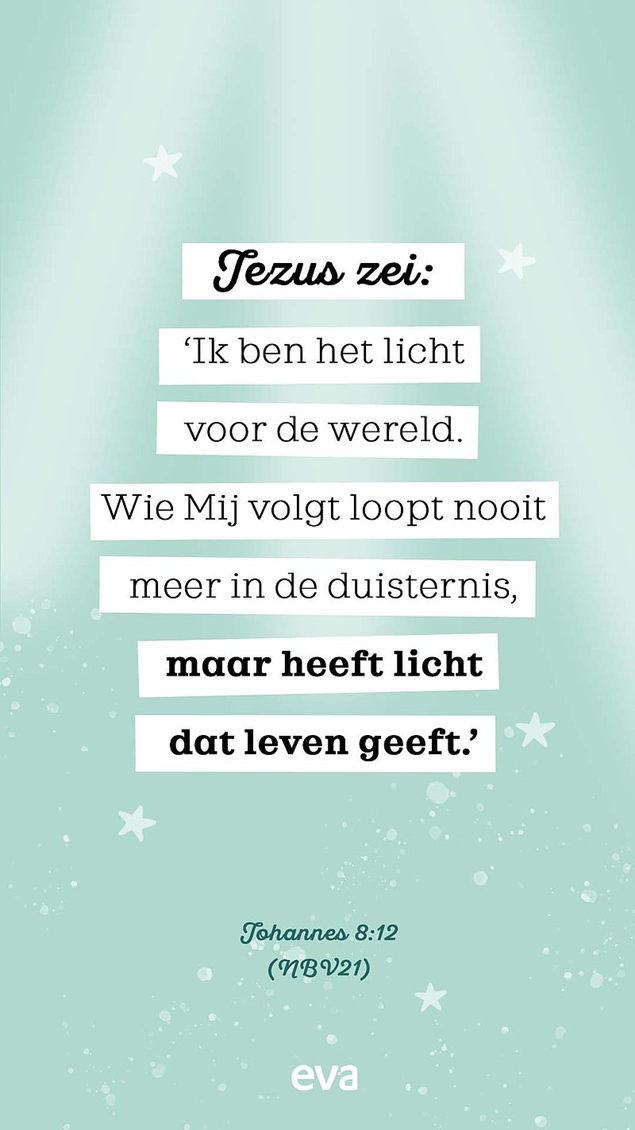 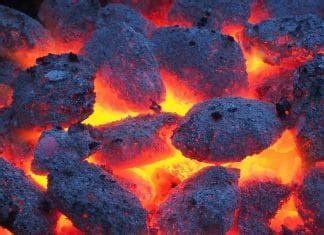 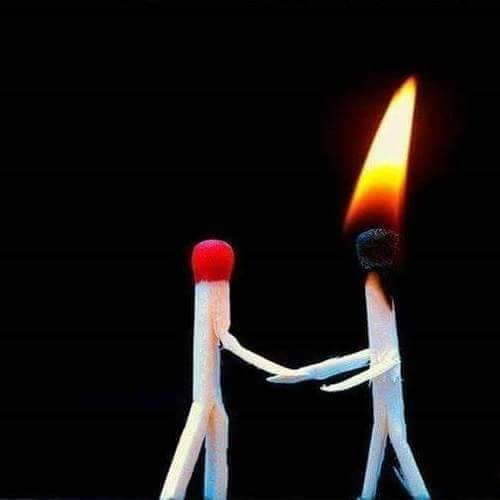 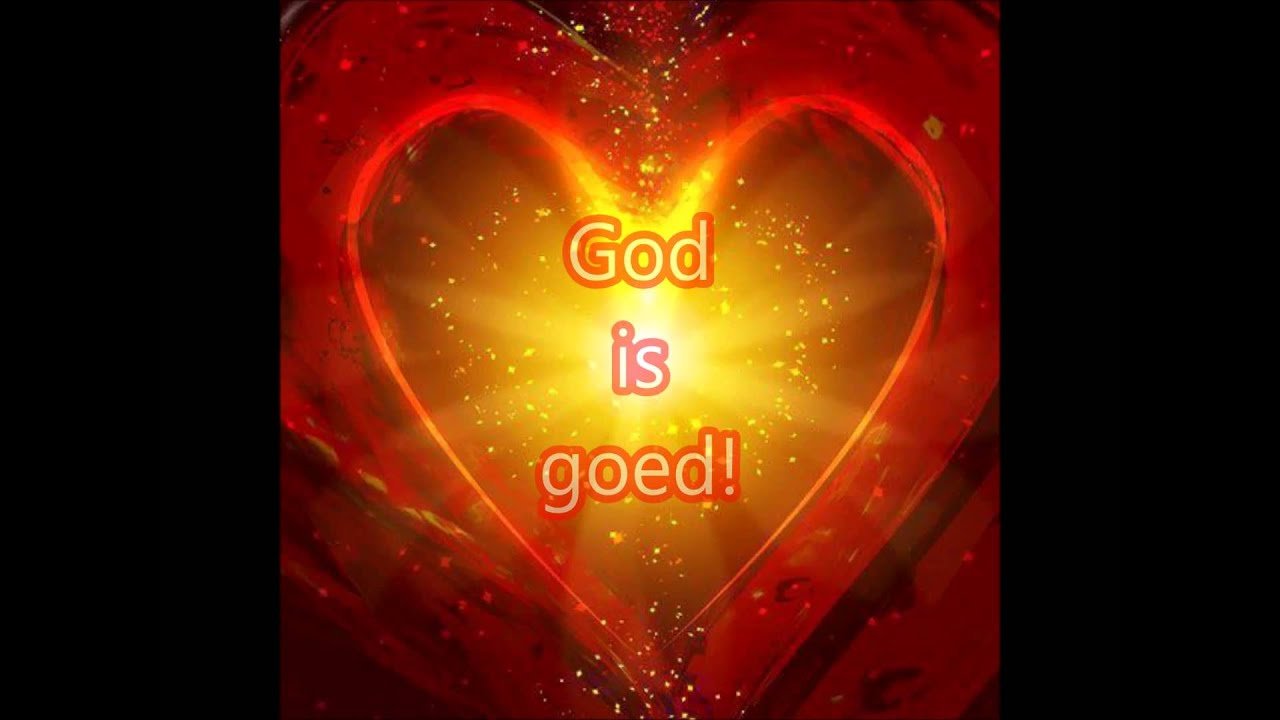